Mapping the Practice of Online Deliberation
Edith Manosevitch, PhD
Emek Yezreel Academic College, Israel

The Fourth International Conference on Online Deliberation,
Leeds University Business School, Leeds, UK.
1
Acknowledgement
This research is a product of a Joint Learning Agreement  with the Kettering Foundation, Dayton Ohio, USA.
2
The Role of Design in Public Deliberation
Design matters for the quality of online talk (Coleman, 2004; Janssen & Kies, 2004; Wright & Street, 2007)
“The democratic possibilities opened up (or closed off) by websites are not a product of the technology as such, but of the ways in which it is constructed, by the way it is designed.” (Wright & Street, 2007, p. 850). 
Examples: A-synchronic, identification, moderation.
3
Implication of Design on  Deliberative Theory of Democracy
Analysis of mini publics (Fung, 2003)
Great variation in endeavors of public deliberation
Design of deliberation determines: 
Who participates
What topics are discussed
Possible outcomes
Put another way: 
	Design reflects a particular understanding of the deliberative theory of democracy.
4
Varying Conceptions of Deliberation Theory
For example: 
Goal:  
Informed citizenry (Zaller, 1994; Ryfe, 2002)
Informed public opinion (Fishkin, 1995)
Engaging citizens in the creation of public policy (Biaocchi, 2001; 2004). 
Role of citizens: 
Providing informed public opinion (Fishkin, 2005)
 Working through issues together (Mathews, 1999).
5
Research Goal
Mapping the practice of online deliberation in terms of the underlying theory of democracy.

RQ: What is the concept of deliberation that is conveyed by current endeavors of online deliberation?
6
Driving Hypothesis
Varying design choices reflect varying conceptions of deliberative democracy, specifically:
Goal of public deliberation
Role of citizens and institutions in the process
Nature of public deliberation.

Justification: Identifying the theory of democracy underlying online deliberation could help illuminate the possibilities of current practice, and directions for development.
7
Research Design
8
Online Deliberation WebsitesDefinition
Spaces of discussion that are hosted on the web and have been created for the purpose of fostering deliberative public discussion about public issues. (Builds on Janssen & Kies , 2005)
9
Sample
Snowball sample, 13 websites
Criteria: 
Primary and explicit purpose is to engage citizens in public discussion of issues
Not confined to a particular issue, community or geographical location

Not included: Blogs, or discussion forums appearing as a by-products on a websites
10
Sample Websites
America Speaks 
Viewpoint Learning 
E-the people 
E-Democracy 
Do Tank 
Web Lab 
Dialogue Circles 
Truth Mapping 
Open-Space Online 
By the People 
DroppingKnowledge 
OnlineGroups
Soliya
11
Method
October 2008 – May 2009 (recently updated)
Content analysis: 
About page: 
Mission statement and declared goals
Guidelines provided on the websites: 
Goals of deliberation/forums
Guidelines /rules for online forums

* Not examined: content of specific forums
12
Findings
13
Distinction 1: Role of the Website
Host websites 
Provide space, tools and guidance needed for deliberation. 
Enable the process, encourage and support it, 
Do not initiate or convene deliberation. 
Do not take any active part in the actual deliberation.
Convener Websites
Provide space, tools and guidance needed for deliberation. 
Initiate and convene deliberation. 
Take the leading role in the process. 
Enable the process, make deliberation happen.
14
Distinction 2: Goal of the Website
Democracy Driven
Driven primarily by ideals of the deliberative theory of democracy. 
Usually run by non-profit and/or foundation-based organizations. 
Seek to strengthen democratic life by promoting constructive public discourse.
Service Providers
Provide online deliberation as a service. 

Mostly for-profit private organizations. 
Collaborate with democracy-driven organizations (or offer their services) to implement deliberation.
15
Table 1: Primary role of website by primary goal
16
What is the underlying theory of deliberative democracy in each type of website?
17
Host WebsitesCitizen-Centered Approach
18
Example: E-Democracy.org
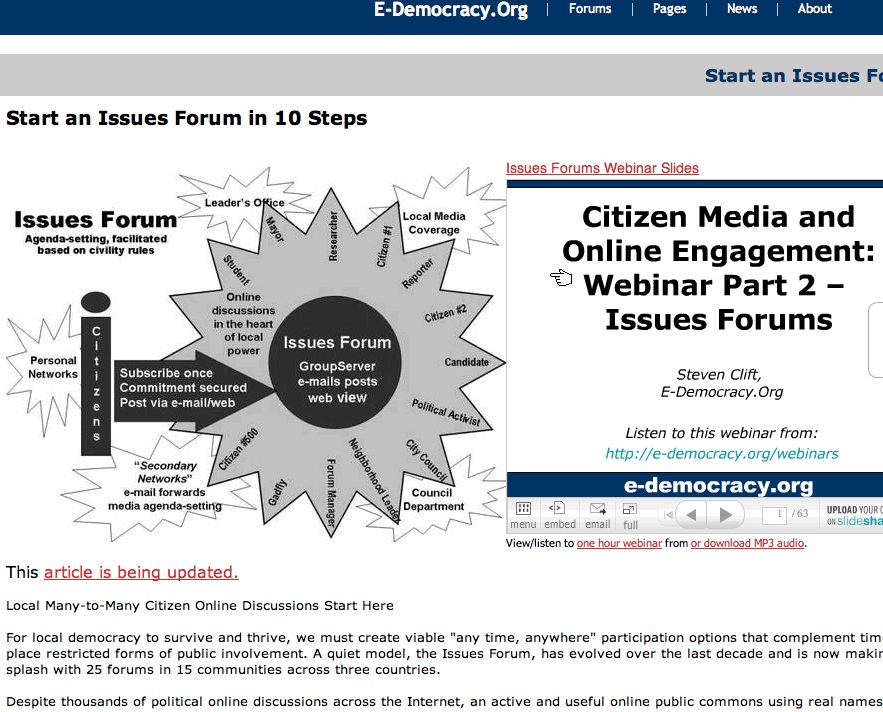 19
Convener WebsitesInstitution-Centered Approach
20
Example: Listening to the CityImplemented by America Speaks
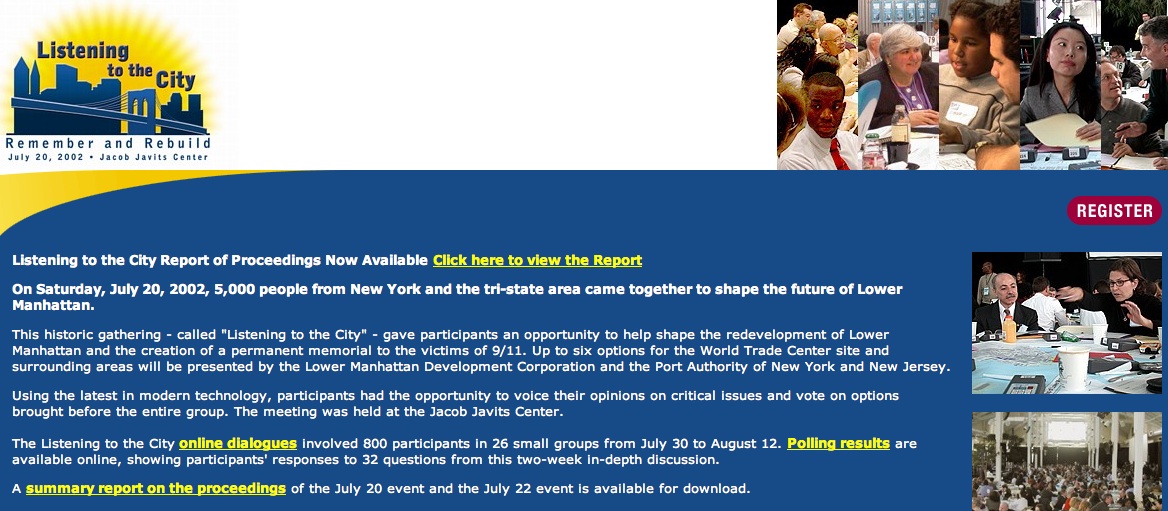 21
Table 2: Primary goal of online deliberation
22
Table 3: Role of Citizens and Institutions
23
Table 4: Nature of the deliberation process
24
Summary of Results
25
Limitations
Sample size and scope
Content analysis
26
Discussion
Host and Conveners: Each type effective for different goals
Hosts:
Empower citizens for raising issues; working together through issues
Bottom-up process, enables the creation of an authentic public voice
Limitation: limited resources may impede upon effective engagement

Conveners: 
Structure and planning is effective
Public voice is limited: but it is heard! 
May help promote political orientations: interest, knowledge, efficacy.

Implications for the practice of online deliberation
27
Thank you!
28